Scientific Method
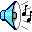 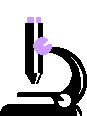 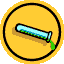 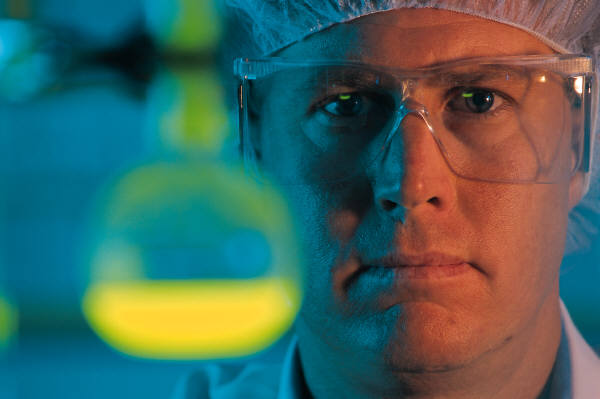 There are 6 steps
Purpose
Problem/Research Plan
Hypothesis
Procedures
Data/Results
Conclusion
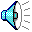 Purpose
The purpose is reason or point of doing the
  experiment.
Problem
The problem is the question you are trying to answer.
It may also be an observation you have made that you are trying to prove true.
Research Question(s)
These are questions that you come up with when trying to figure out the outcome of the experiment.
Research Question(s)
Your first research question should be the problem question. You must answer these using textual evidence.
Research Question(s)
Research is where you find out about your topic.
You can do research in various ways.  Name ways to research a topic?
Research Question(s)
Research has to come from a reliable source.  Wikipedia is NOT a reliable source.  
You must give credit or cite your source.
Hypothesis
An educated guess
Your educated guess must be based on research.
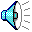 Procedures
You must have step by step instructions explaining how to do the experiment.
Someone else should be able to follow your instructions.
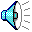 You must test your hypothesis.
Experiments must have a control group.
They also must contain repeated trials to assure accuracy.
Procedures
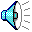 Procedures
You must have dependent variables and independent variables.
Procedures
Control – Variables that are kept the same throughout experiment; part of experiment used to compare to
Variable – Factors that can or do change during an experiment
Procedures
Independent variable – Factor changed by the experimenter to test the hypothesis (I change)
Dependent variable – Factor that changes because of the independent variable; measureable (data)
Procedures
A scientist studies how many days people can eat soup until they get sick. What is the dependent and independent variable? http://examples.yourdictionary.com/independent-and-dependent-variable-examples.html#lPL24Z0pxHF6LS32.99
Procedures
The independent variable is the number of days of consuming soup. The dependent variable is the onset of illness. 

http://examples.yourdictionary.com/independent-and-dependent-variable-examples.html#lPL24Z0pxHF6LS32.99
Data/Results
Record your data as you do your experiment.  This may be a chart, graph, tick marks, etc.
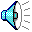 Data/Results
After you complete an experiment, you must look at the data collected and decide if it supports your hypothesis.
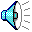 Conclusion
Your conclusion states whether your hypothesis was correct or not.
You need to tell me                       why you were right or                wrong.